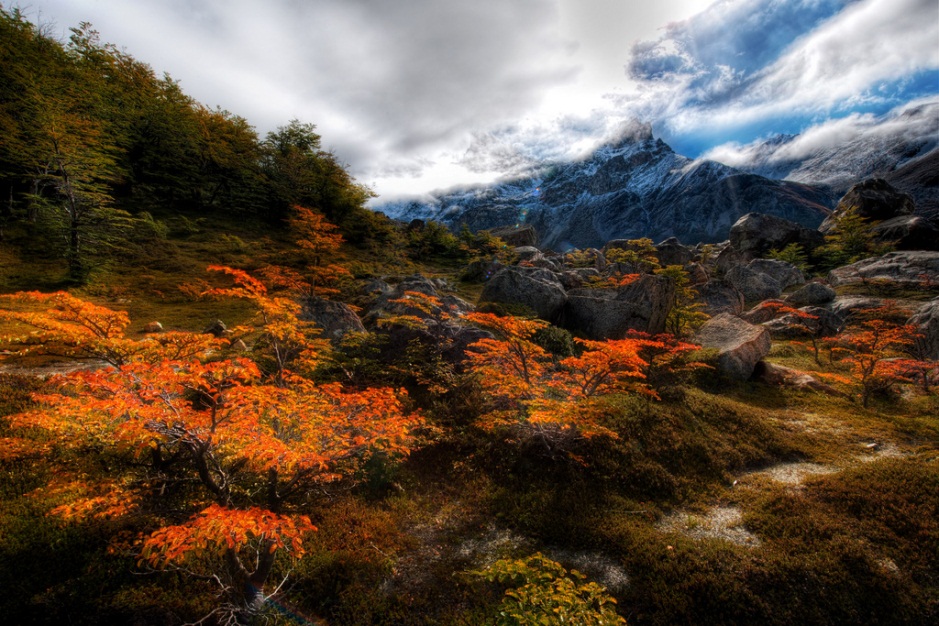 WELCOME TO LIFE
A GUIDE FOR NEW MEMBERS 
OF THE HUMAN RACE
by  ryan  somma
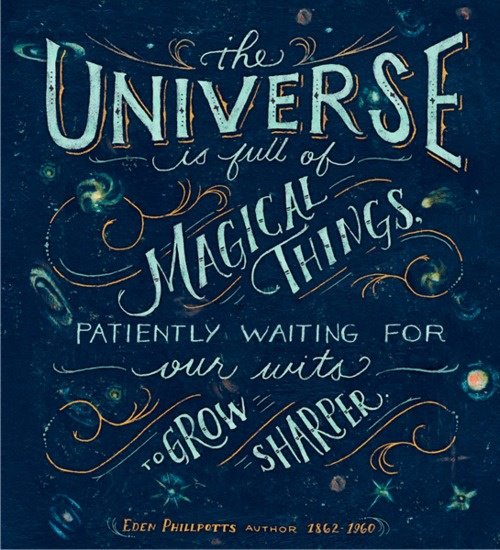 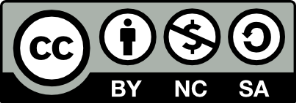 This work is licensed under the Creative Commons Attribution-NonCommercial-ShareAlike 3.0 Unported License. To view a copy of this license, visit http://creativecommons.org/licenses/by-nc-sa/3.0/

All images in this book are licensed under various versions of the Creative Commons license or are in the public domain, please see the photography credits page for links to original images and their licensing.
SO HERE YOU ARE, LIVING ON A PLANET WE CALL…
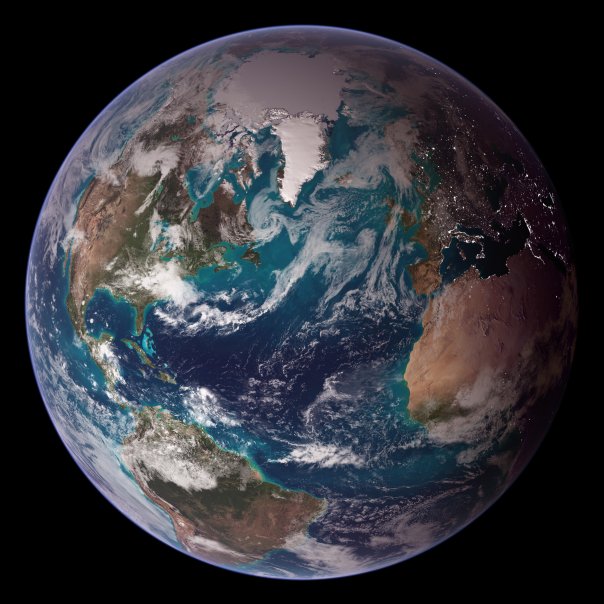 EARTH
EVERYTHING AROUND YOU ALL THE WAY UP TO THE TOP OF THE CLOUDS IS PART OF EARTH.
THAT BIG BRIGHT HOT BALL IN THE SKY DURING THE DAY IS THESUNOUR EARTH GOES AROUND THE SUN.
EVERY TIME YOU HAVE A BIRTHDAY, THE EARTH HAS GONE ALL THE WAY AROUND THE SUN SINCE YOUR LAST BIRTHDAY!
THE SUN IS A STAR. SO ARE THE OTHER TWINKLING DOTS OF LIGHT IN THE SKY AT NIGHT.
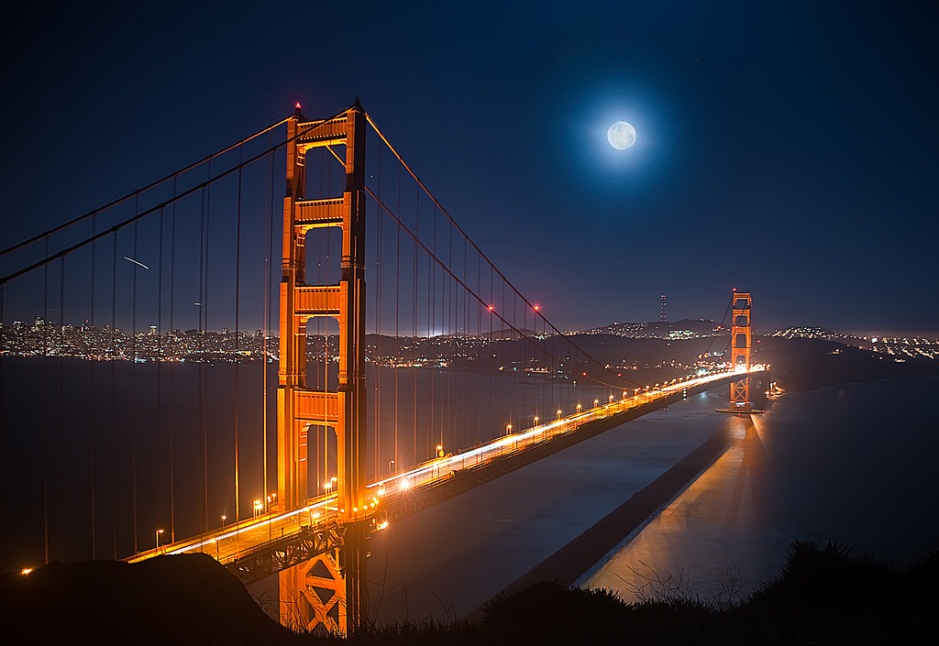 THE BIG GLOWING CIRCLE IN THE SKY AT NIGHT? THAT IS
THE
MOON
THE MOON IS LIKE A PLANET, 
BUT IT GOES AROUND THE EARTH.
THE SUN SHINES ON IT TO MAKE IT BRIGHT.
SOME OF US HAVE WALKED ON THE MOON!
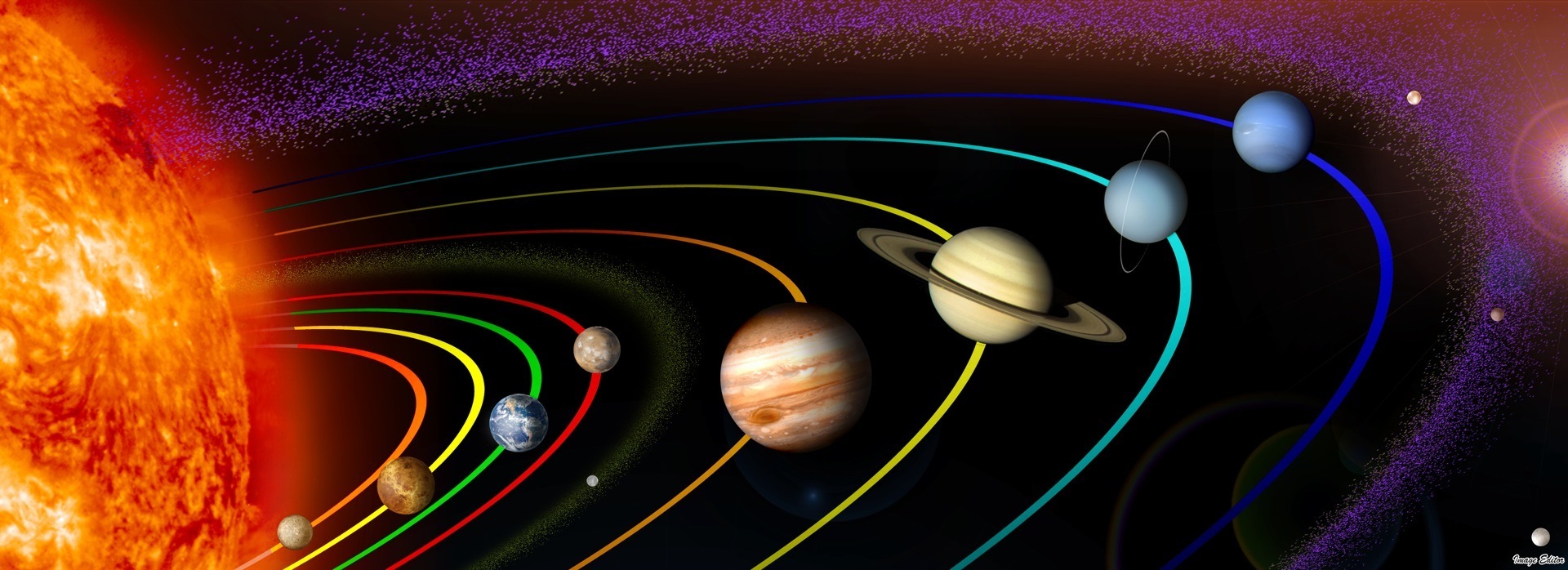 SOME OF THE BRIGHT SPOTS IN THE NIGHT SKY ARE PLANETS TOO.THEY DON’T TWINKLE, BUT THEY DO GO AROUND THE SUN
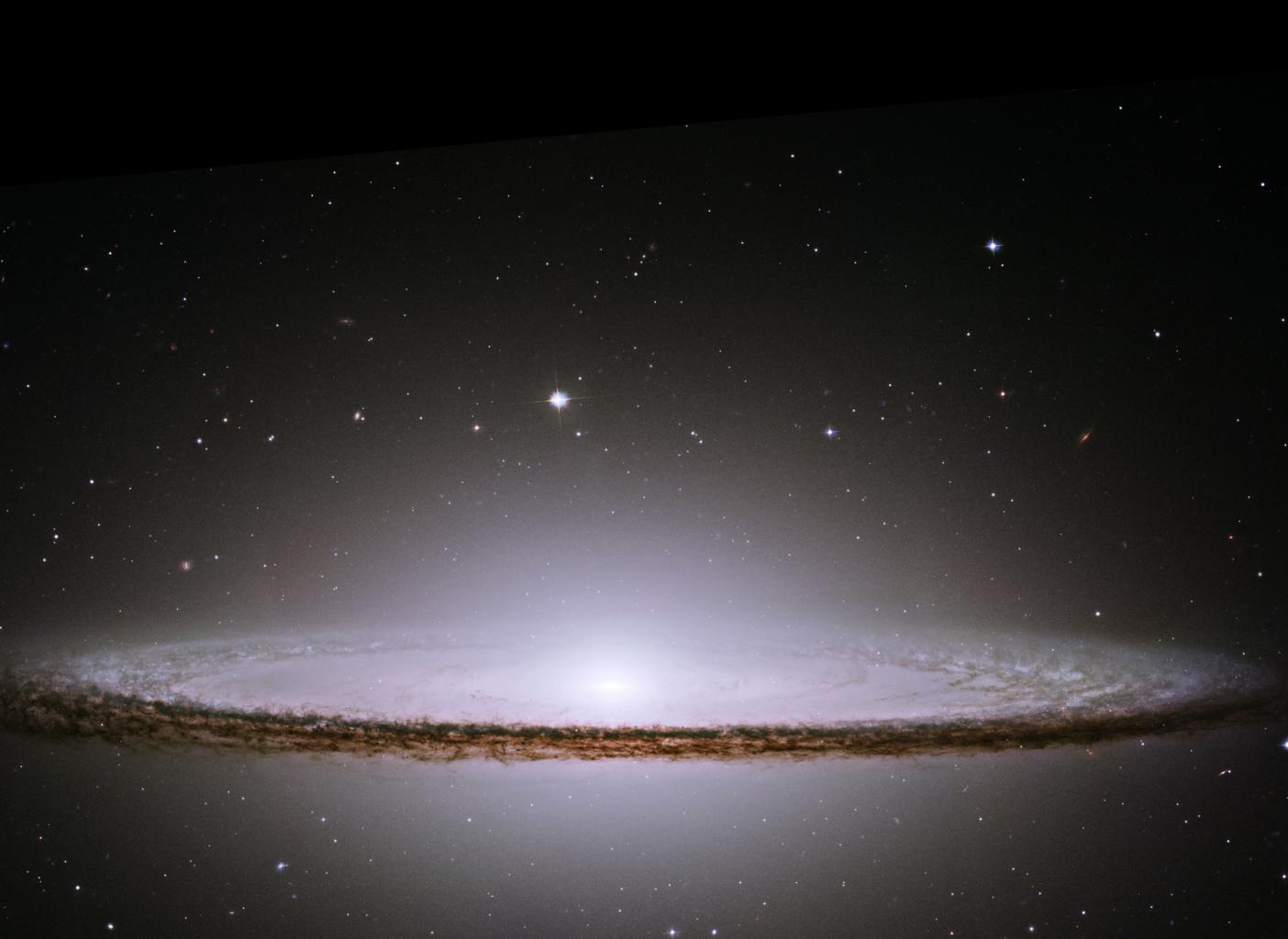 THE SUN AND OTHER STARS GO AROUND THE MILKY WAY.
THE MILKY WAY IS A GALAXY.
GALAXIES HAVE HUNDREDS OF BILLIONS OF STARS IN THEM.
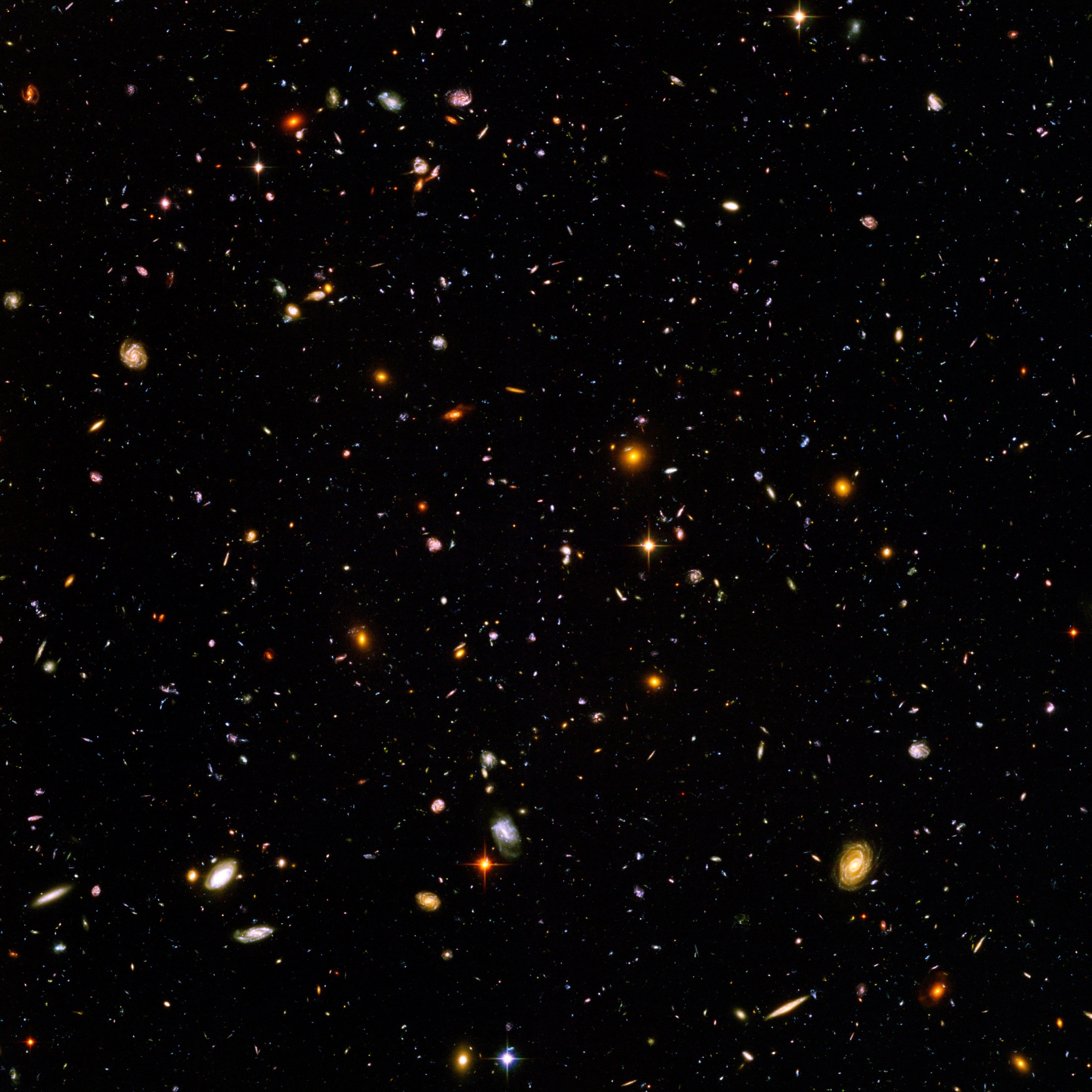 THE SKY IS FILLED WITH GALAXIES. THERE ARE OVER 10,000 GALAXIES ON THIS PAGE AND IT WOULD TAKE 23,700,000 PAGES TO COVER THE NIGHT SKY. ALL OF THESE GALAXIES FILLED WITH STARS CIRCLED BY PLANETS CIRCLED BY MOONS ARE PART OF THE…
UNIVERSE
THE UNIVERSE IS EVERYTHING THERE IS.
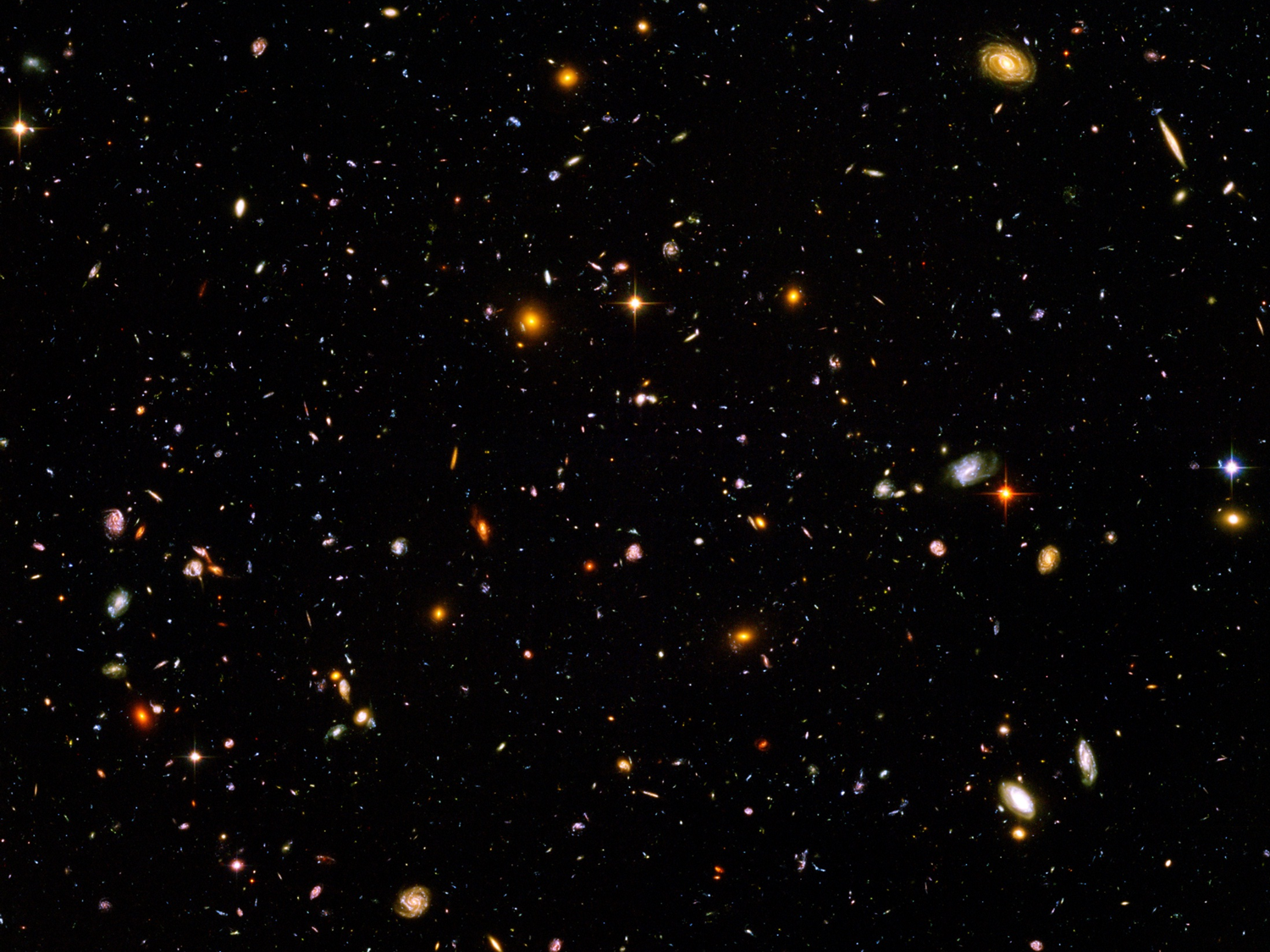 SO HOW DID YOU GET HERE?
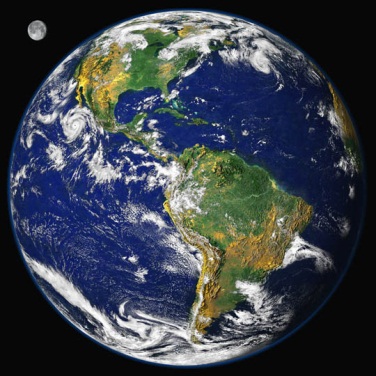 ON A PLANET…
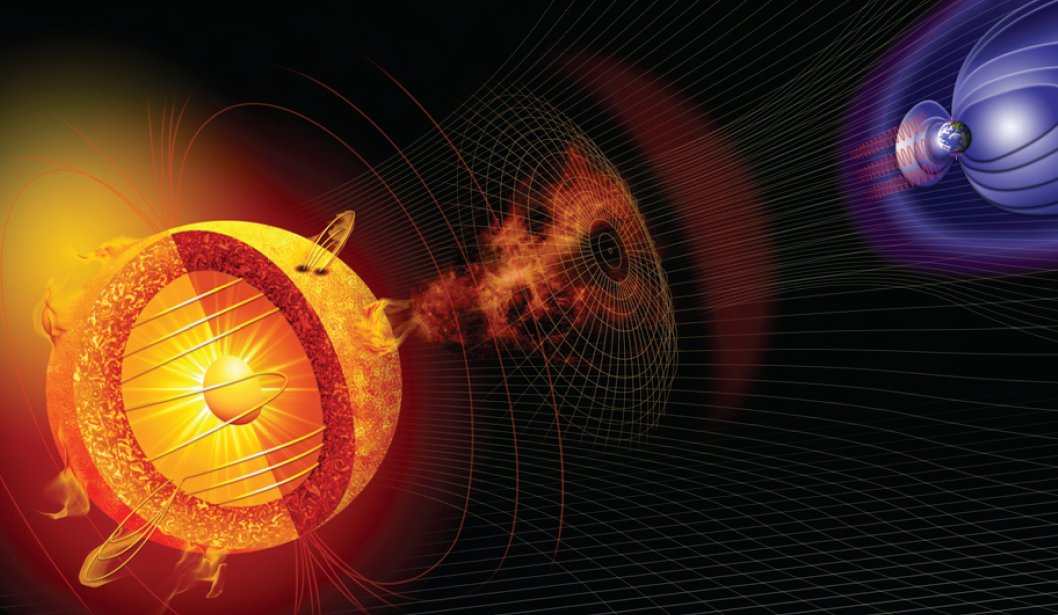 GOING AROUND A STAR…
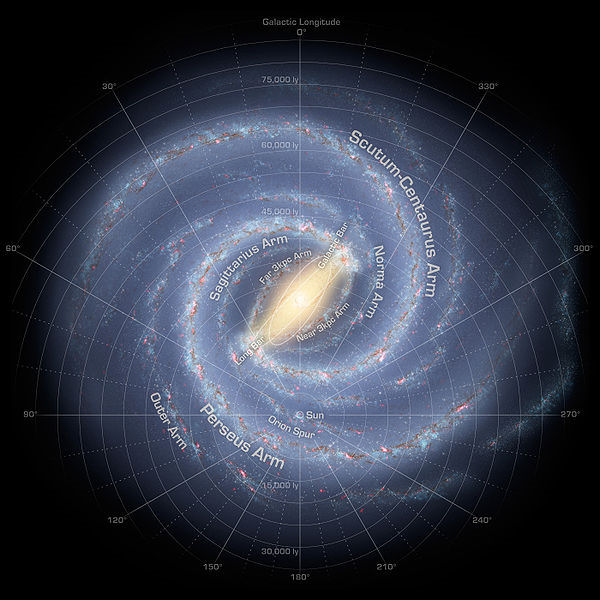 GOING AROUND A GALAXY…
…IN A UNIVERSE FULL OF GALAXIES?
YOU CAME FROM INSIDE YOUR MOMMY.YOUR MOMMY CAME FROM INSIDE YOUR GRANDMOMMY.YOUR GRANDMOMMY CAME FROM INSIDE YOUR GREAT GRANDMOMMY.ON AND ON, BACK THROUGH TIME…
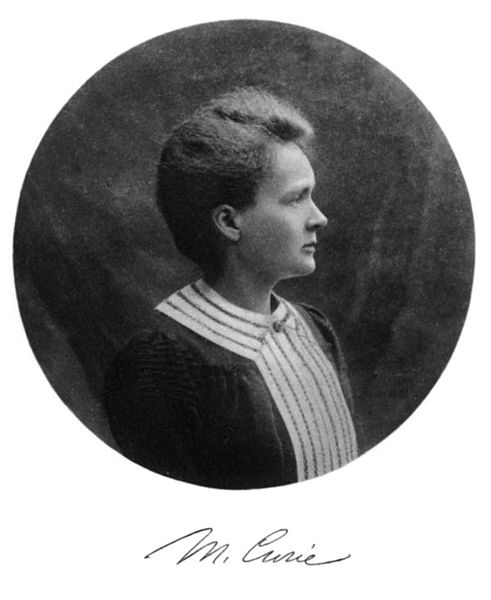 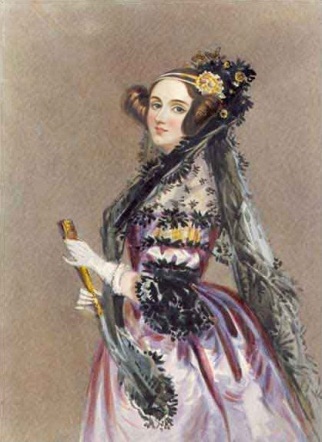 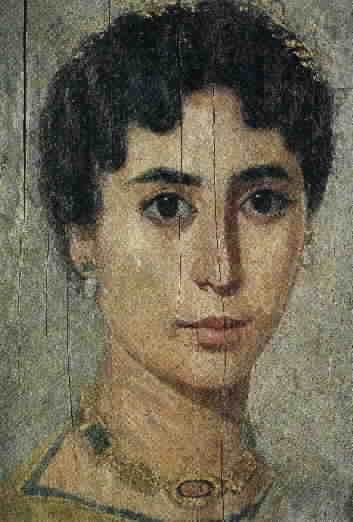 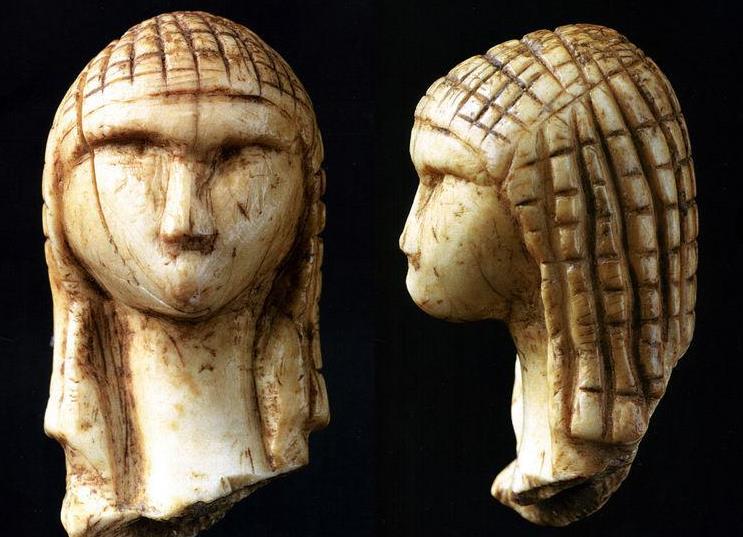 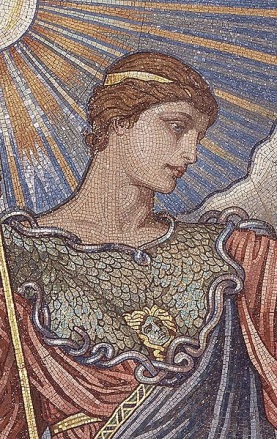 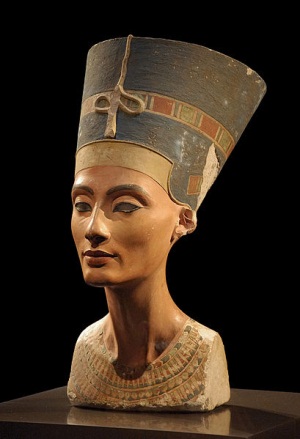 1700 BA
100 BA*
3300 BA
200 BA
2200 BA
25,000 BA
…GREAT GREAT GREAT GREAT GREAT GREAT GREAT GREAT GREAT GREAT GREAT GREAT…
OVER 100,000 GREAT-GRANDMOMMIES AGO
TO A MOMMY WHO LOOKED SOMETHING LIKE THIS:
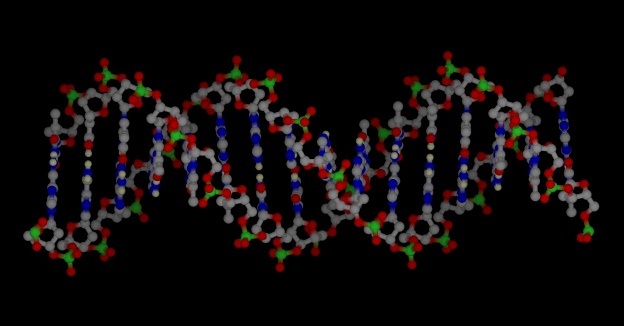 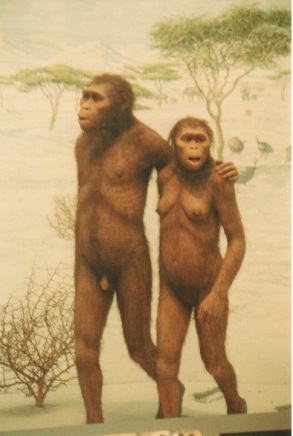 3,000,000 BA
*BA = “Birthdays Ago”
BUT IT DOESN’T STOP THERE!SHE CAME FROM INSIDE HER MOMMY,WHO CAME FROM INSIDE HER GRANDMOMMY,WHO CAME FROM INSIDE HER GREAT-GRANDMOMMY…
ONE MOMMY LOOKED LIKE THIS…
…AND ANOTHER LIKE THIS
…ANOTHER MOMMY LIKE THIS…
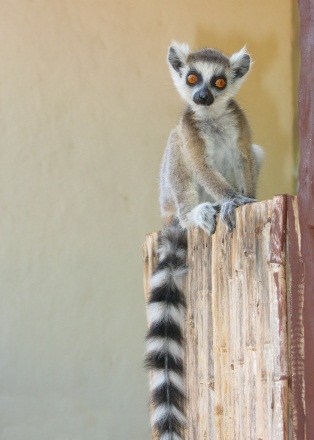 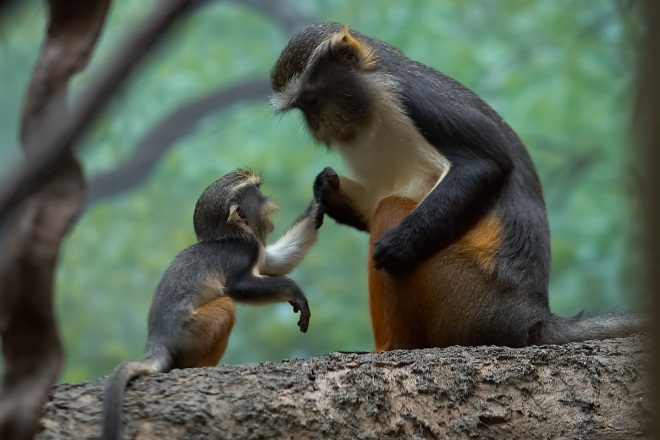 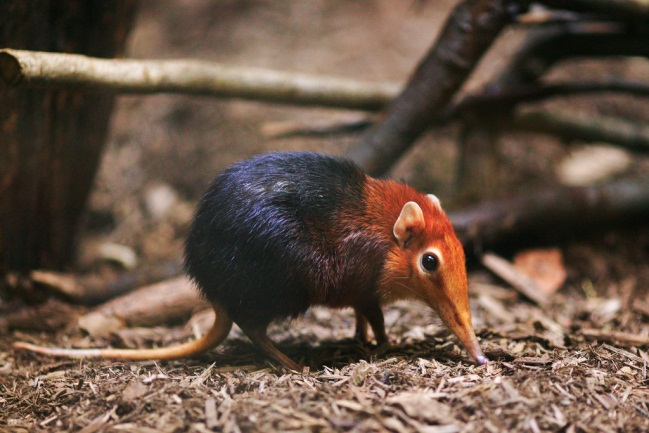 60,000,000 BA
210,000,000 BA
20,000,000 BA
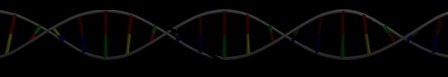 ON AND ON…
…BACK THROUGH TIME…
…CHANGING AND CHANGING
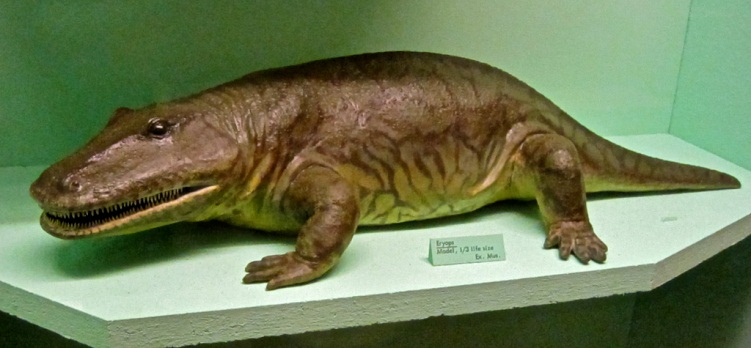 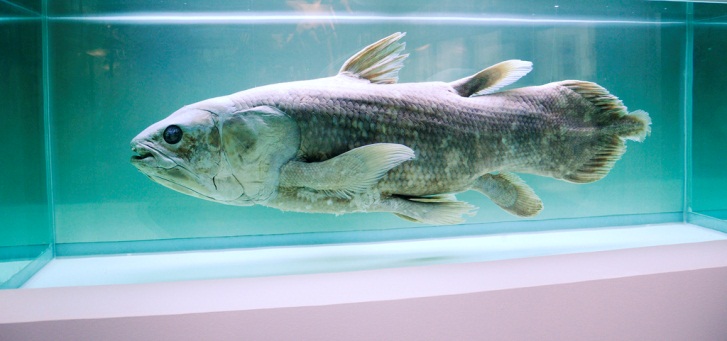 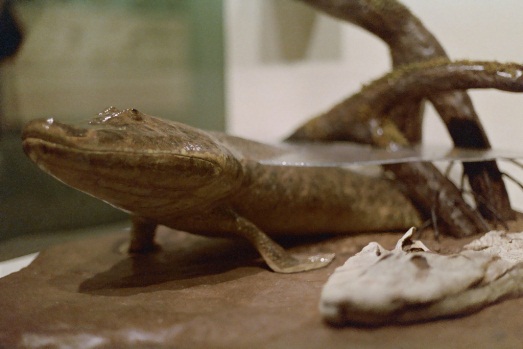 480,000,000 BA
295,000,000 BA
375,000,000 BA
GETTING MORE AND MORE SIMPLE OVER HUNDREDS OF MILLIONS OF YEARS
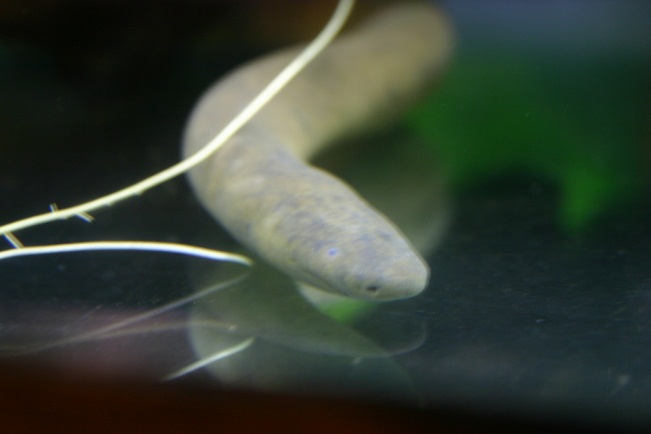 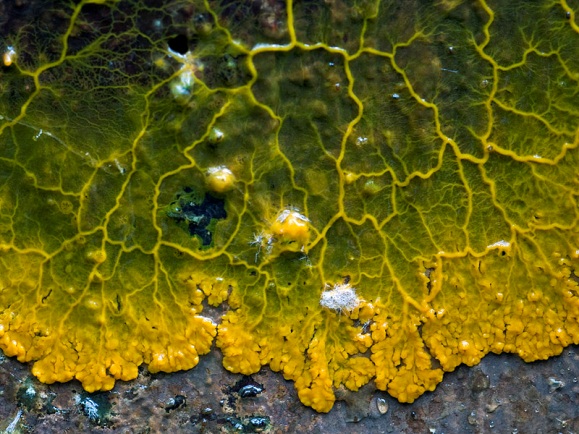 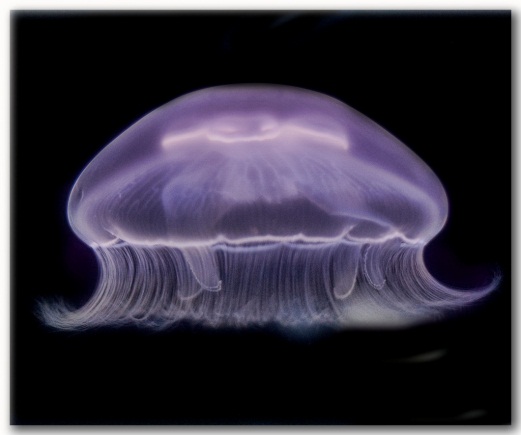 550,000,00 BA
1,500,000,000 BA
530,000,000 BA
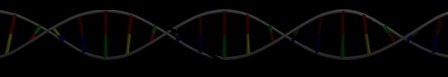 ALL THE WAY BACK TO THIS
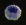 A SINGLE CELL
3,500,000,000 BA
HOW DID A SINGLE CELL BECOME HOMO SAPIENS?
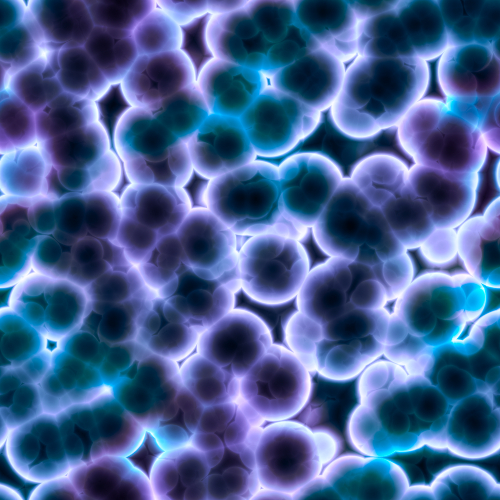 FOR 2,000,000,000 BIRTHDAYS ON EARTH, ALL LIVING THINGS WERE SINGLE CELLS.
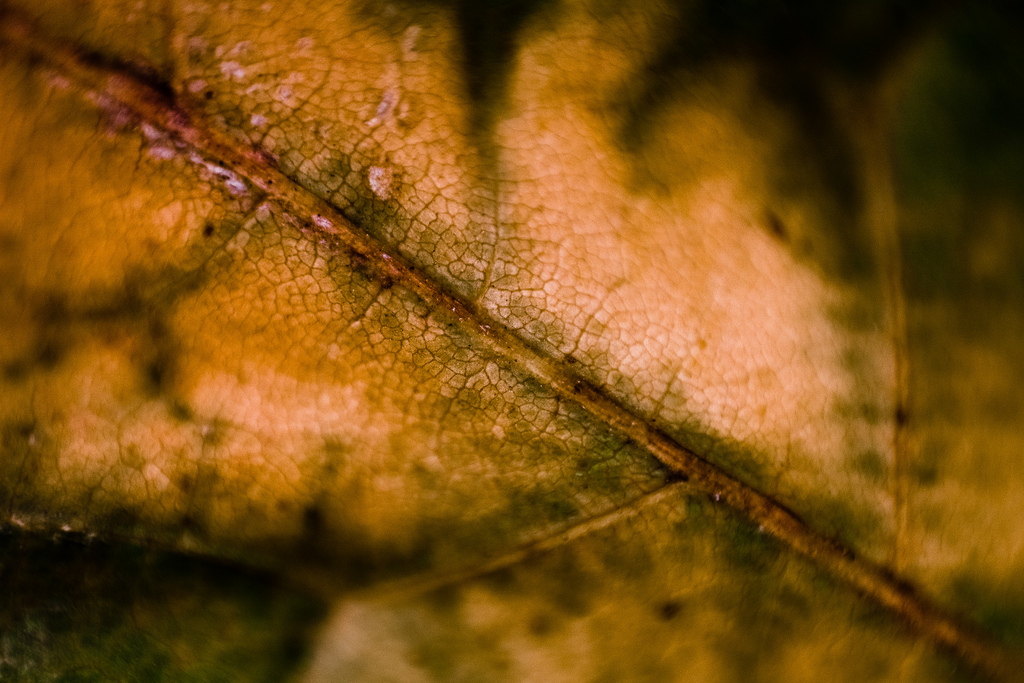 THEN SOME CELLS STARTED WORKING TOGETHER. 
THIS MADE THEM STRONGER THAN THE SINGLE CELLS, SO THEY MULTIPLIED
SOME TEAMS OF CELLS FORMED PLANTS THAT EAT SUNLIGHT
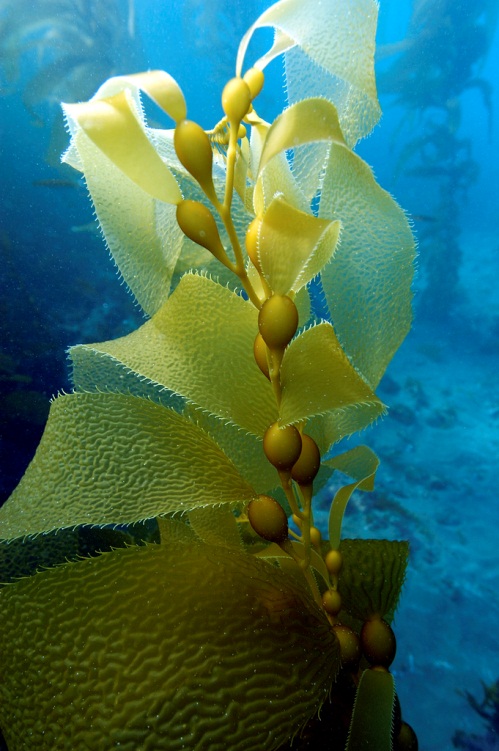 OTHERS FORMED ANIMALS, 
THAT EAT PLANTS.
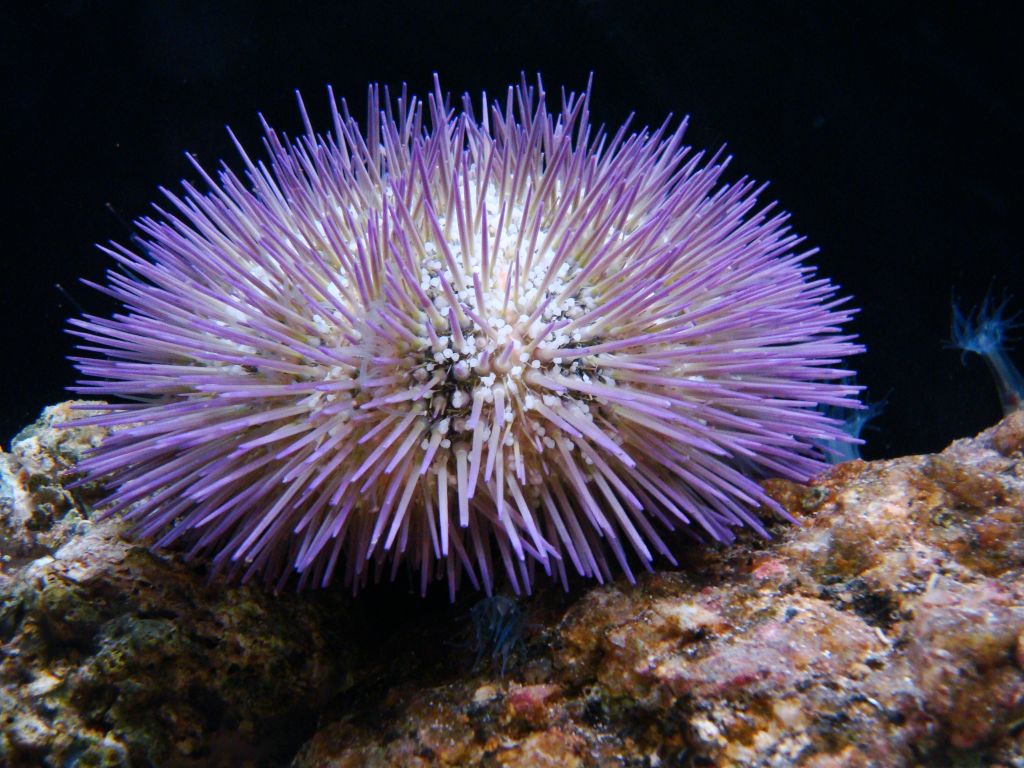 DIFFERENT THINGS WORKED FOR 
DIFFERENT KINDS OF LIFE.
ANIMALS AND PLANTS KEPT ON CHANGING, TRYING OUT DIFFERENT THINGS.
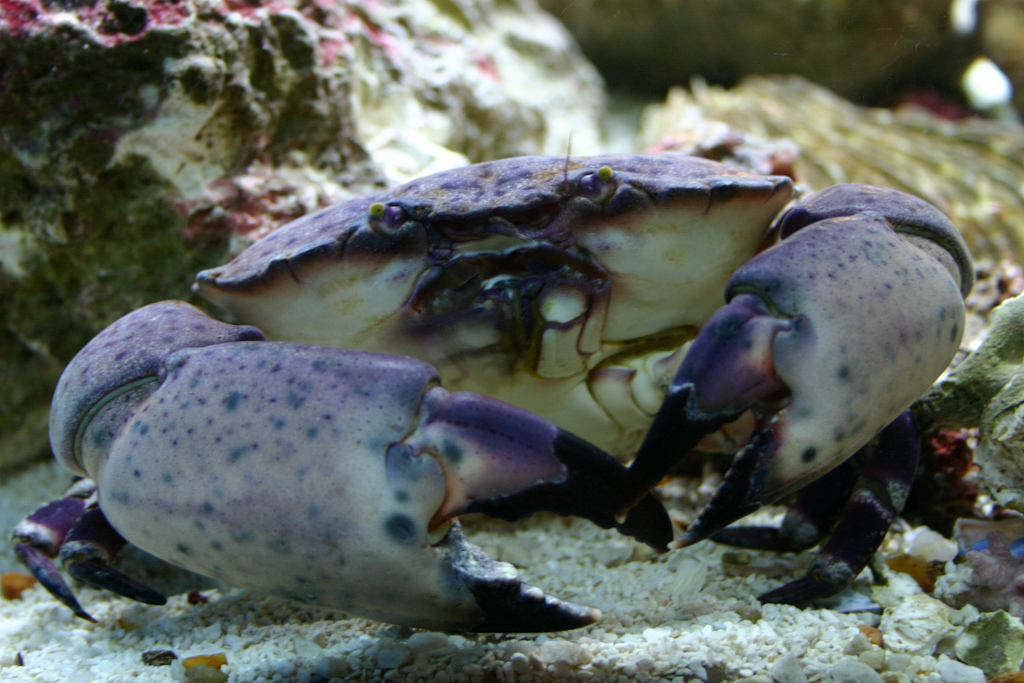 SOME ANIMALS, LIKE CRABS, 
WORE THEIR SKELETONS 
ON THE OUTSIDE.
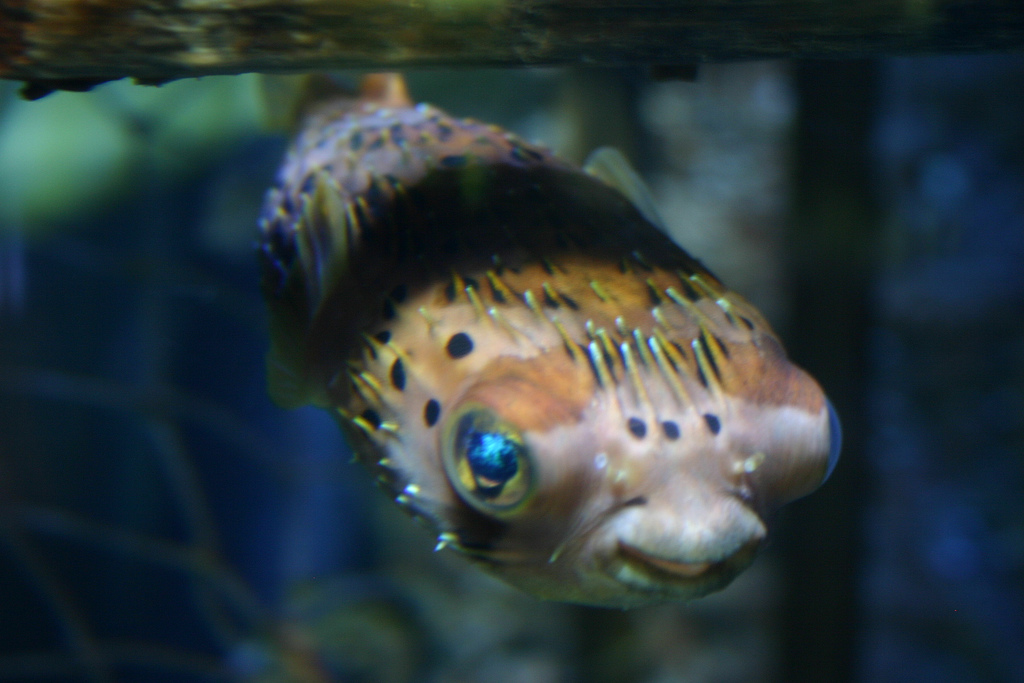 OTHER ANIMALS, LIKE FISH,
WORE THEIR SKELETONS 
ON THE INSIDE.
DIFFERENT THINGS WORKED FOR DIFFERENT KINDS OF LIFE.
ALL OF THIS WAS HAPPENING IN THE EARTH’S OCEANS,WHICH WERE GETTING PRETTY CROWDED…
SO SOME PLANTS AND ANIMALS GREW TO LIVE ON THE LAND.
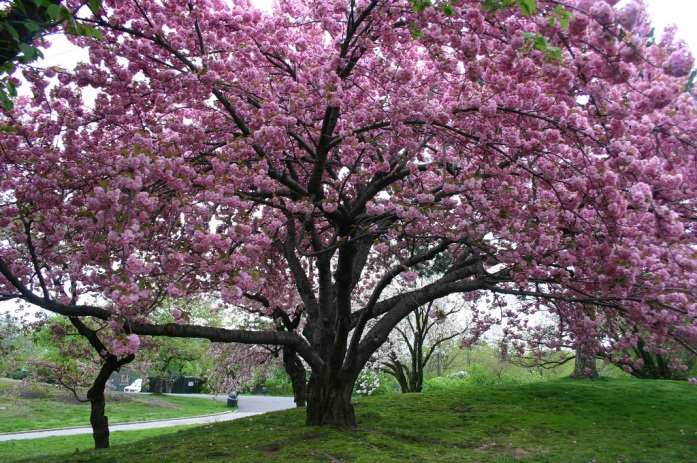 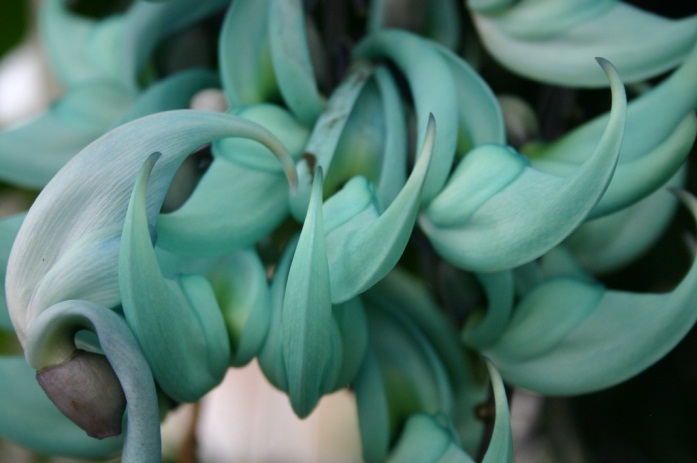 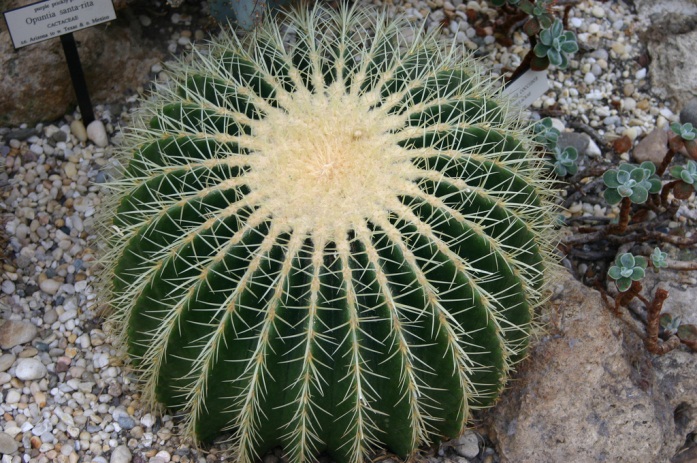 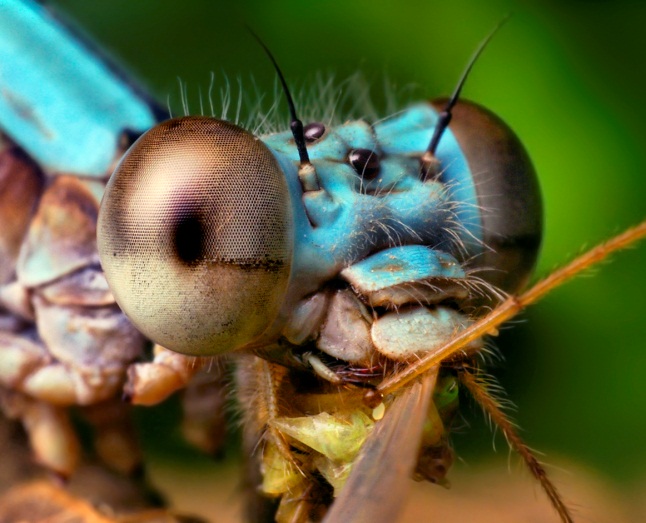 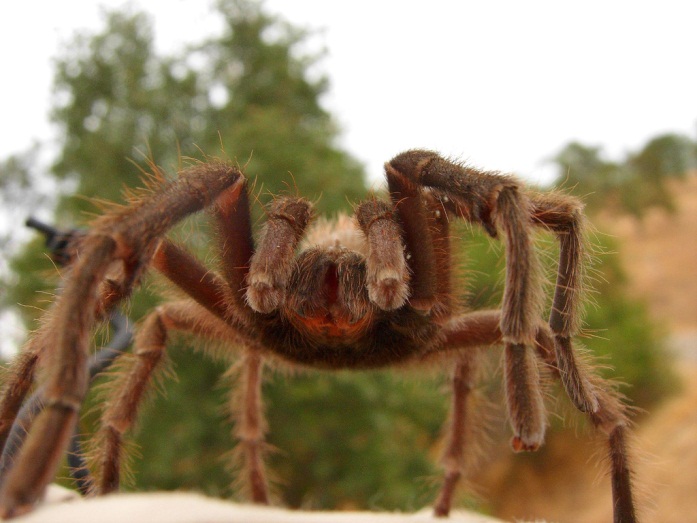 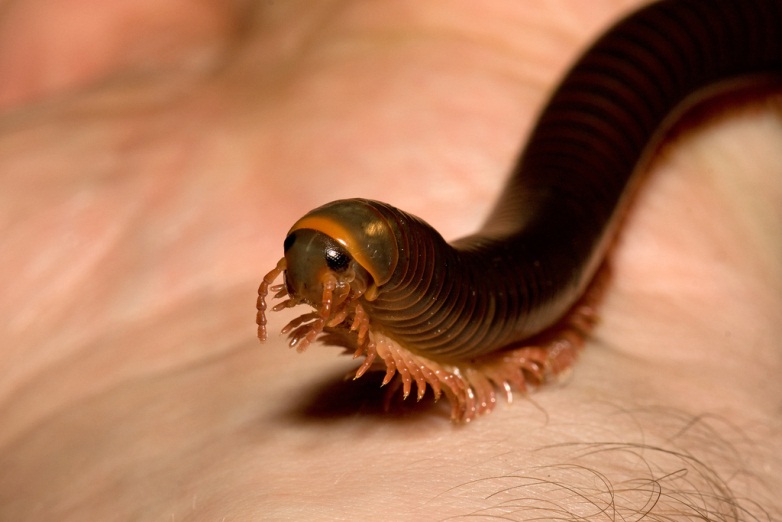 FISH AND OTHER ANIMALS 
WITH INSIDE SKELETONS 
BECAME AMPHIBIANS AND REPTILES
CRABS AND OTHER ANIMALS WITH OUTSIDE SKELETONS BECAME BUGS AND INSECTS.
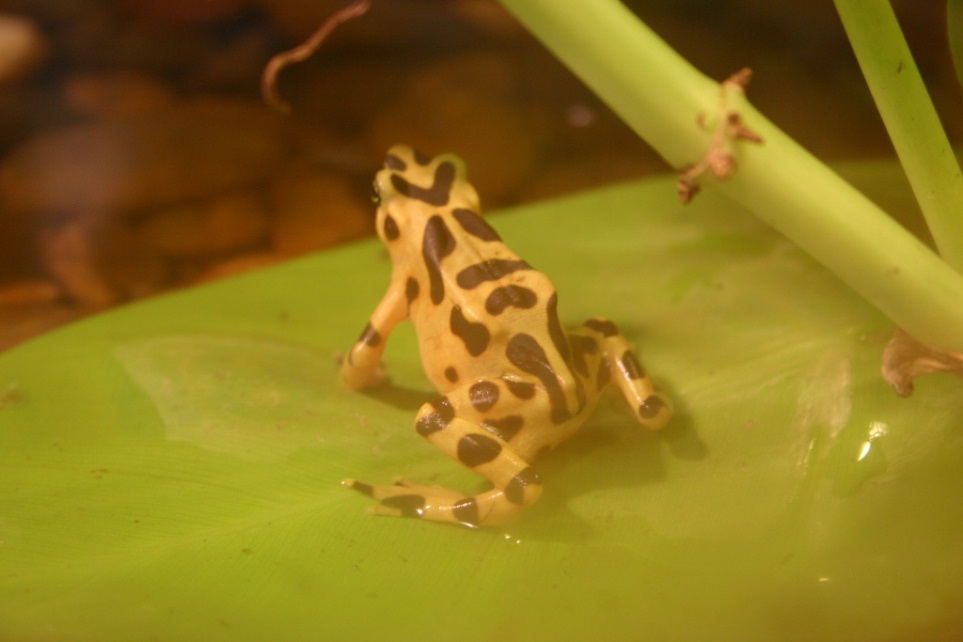 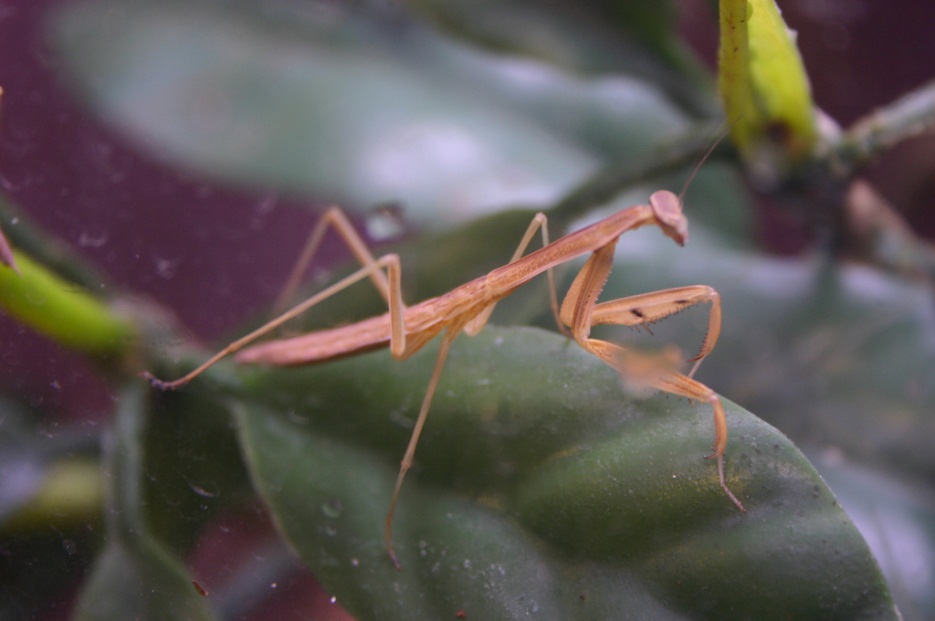 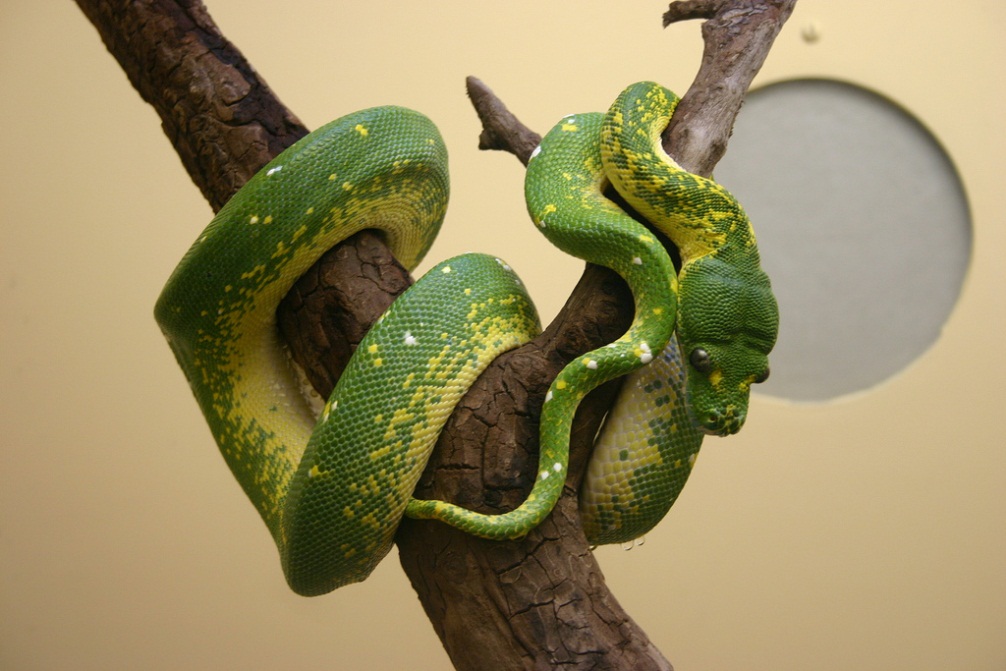 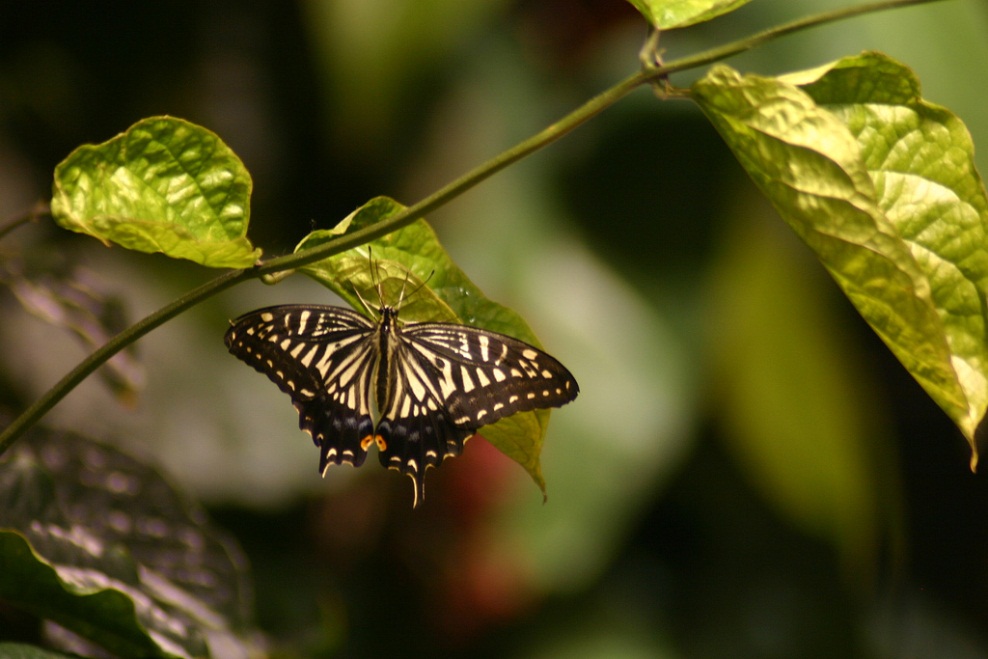 SOME LIZARDS BECAME DINOSAURS AND BIRDS AND TINY MAMMALS.
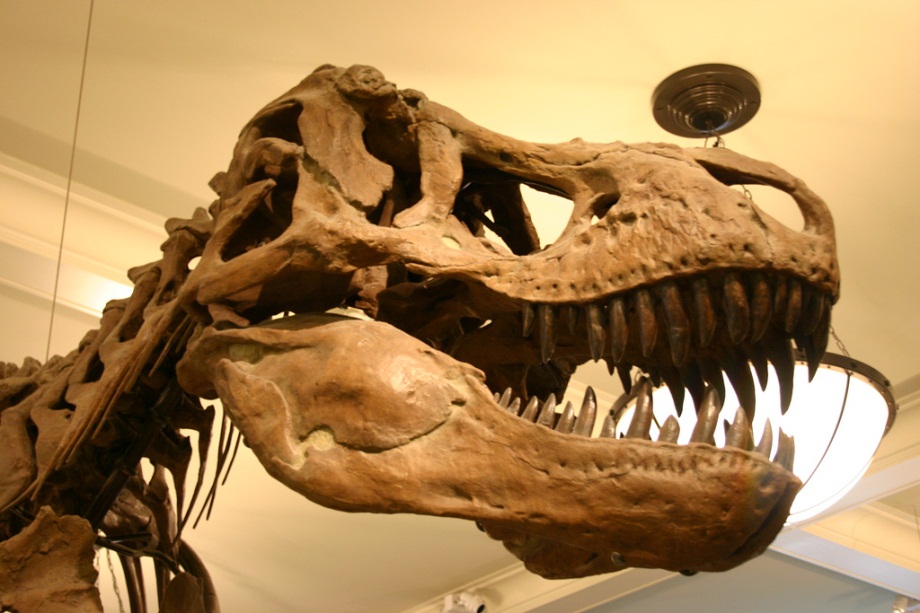 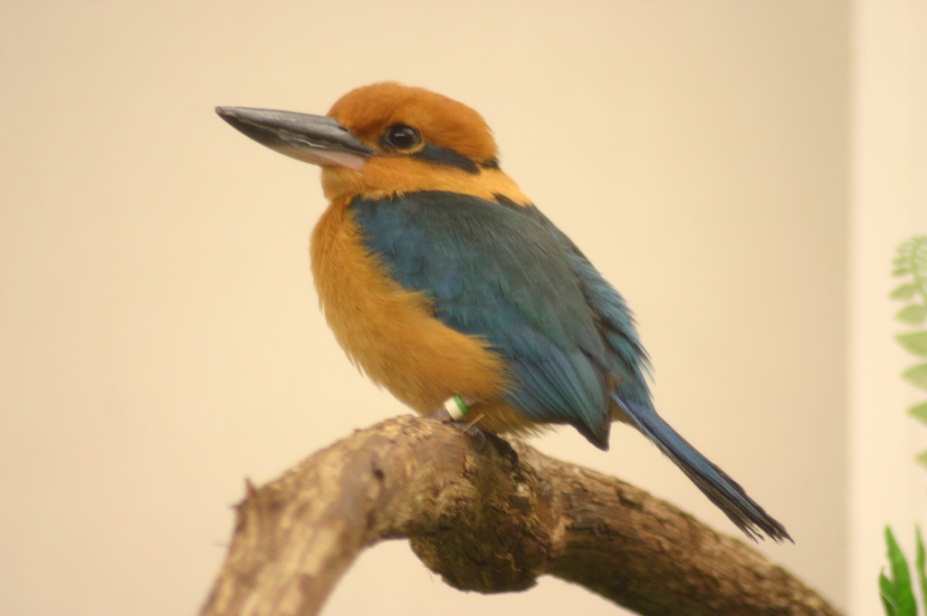 SOME TINY MAMMALS BECAME ELEPHANTS, DOGS, CATS, WHALES, AND MONKEYS.
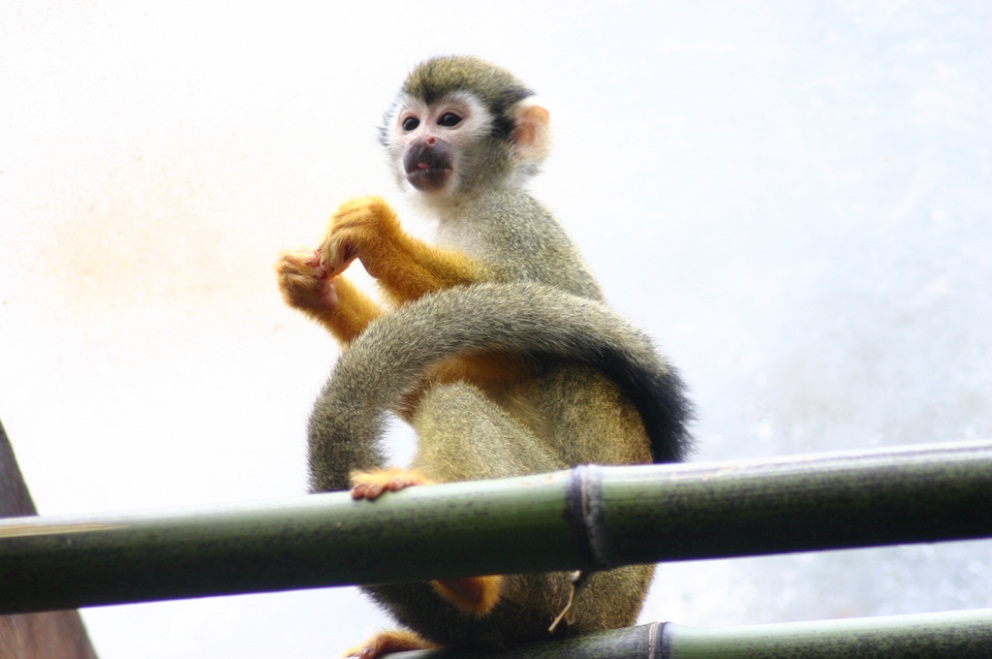 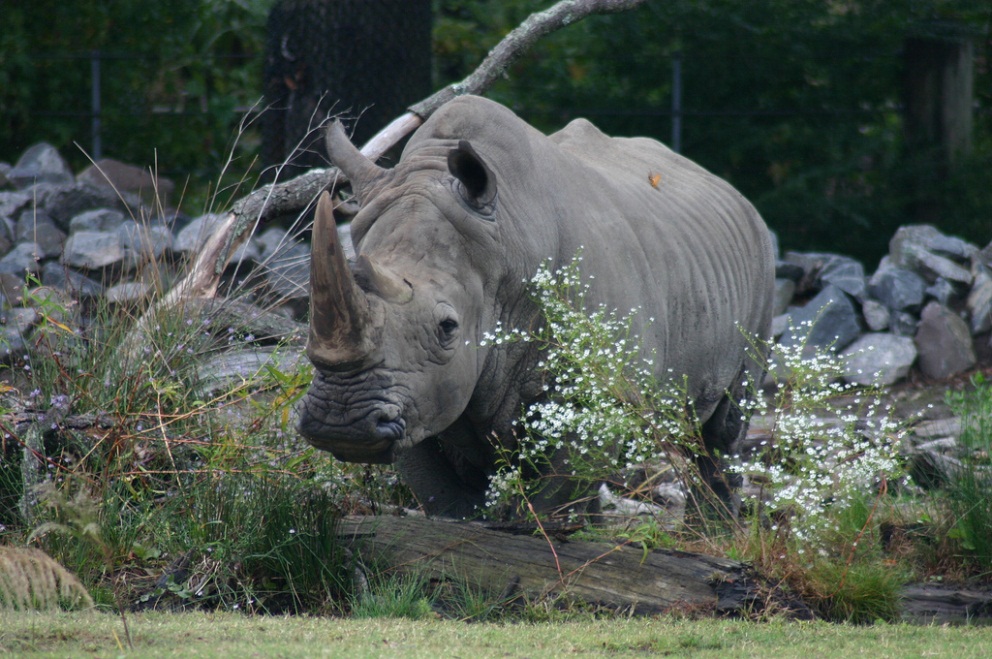 SOME MONKEYS EVENTUALLY BECAME HOMO SAPIENS!
A FEW HOURS LATER YOU GREW UP TO BE THIS
YOU HAD A TAIL LIKE A LIZARD ONCE!
THIS WAS YOU YOUR NUMBER 
OF BIRTHDAYS AGO 
(PLUS NINE MONTHS INSIDE 
YOUR MOMMY.)
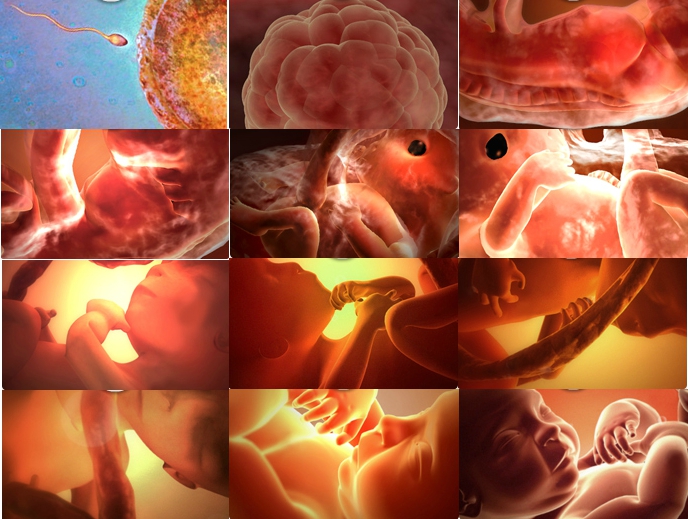 YOU HAD GILLS LIKE A FISH 
ONCE TOO!
YOU GREW
AND EYES ON THE SIDE OF YOUR HEAD LIKE A MOUSE!
AND GREW
AND GREW
AND GREW
AND GREW
AND GREW
AND GREW
YOU ARE HOMO SAPIENS!
BIG BRAIN!
LOTS OF TEAMS OF CELLS!
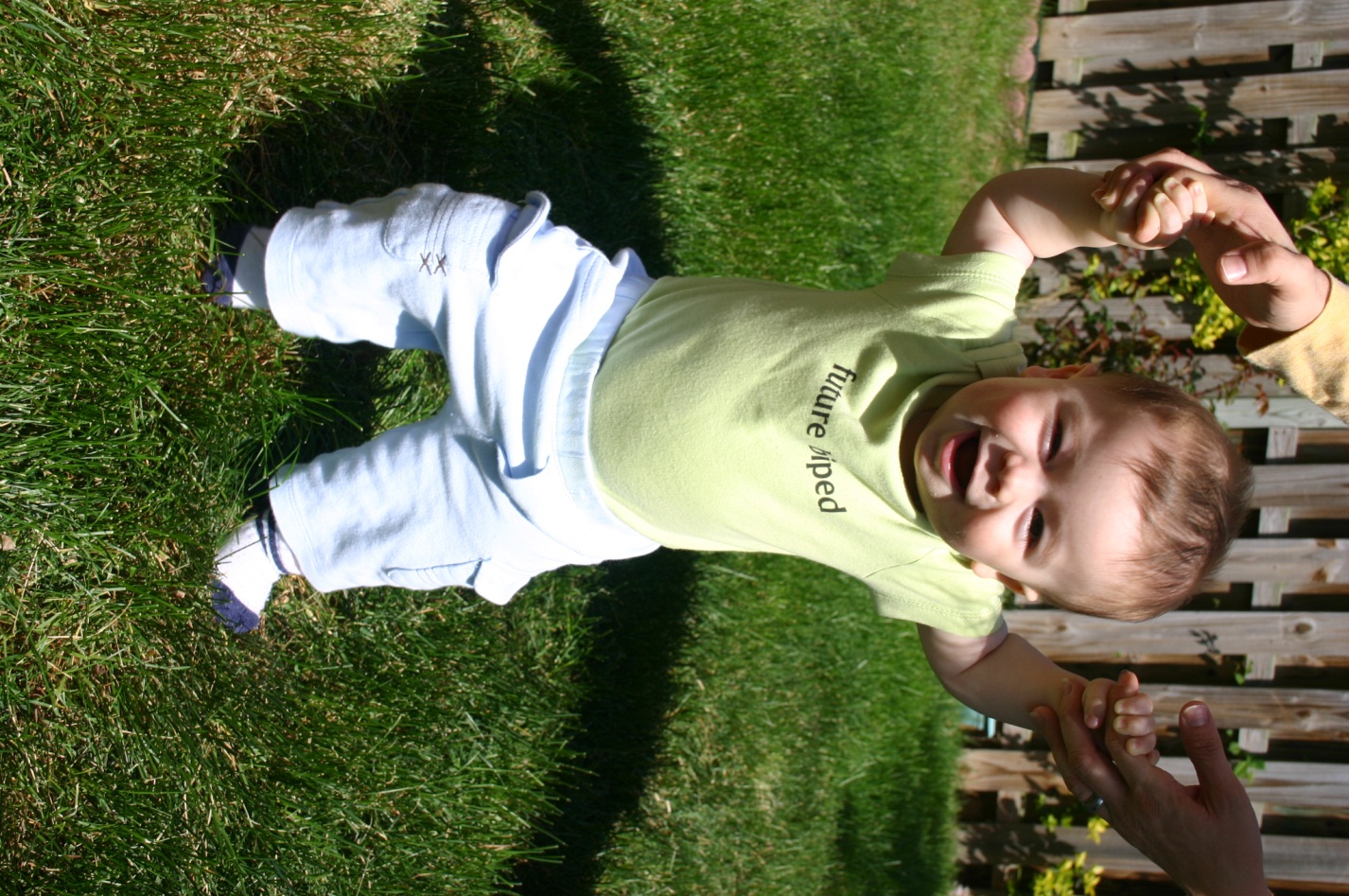 OPPOSABLE THUMBS!
WARM BLOODED!
SKELETON ON THE INSIDE!
WALKS ON TWO FEET!
THERE ARE OVER 7,000,000,000 HOMO SAPIENS 
ON PLANET EARTH
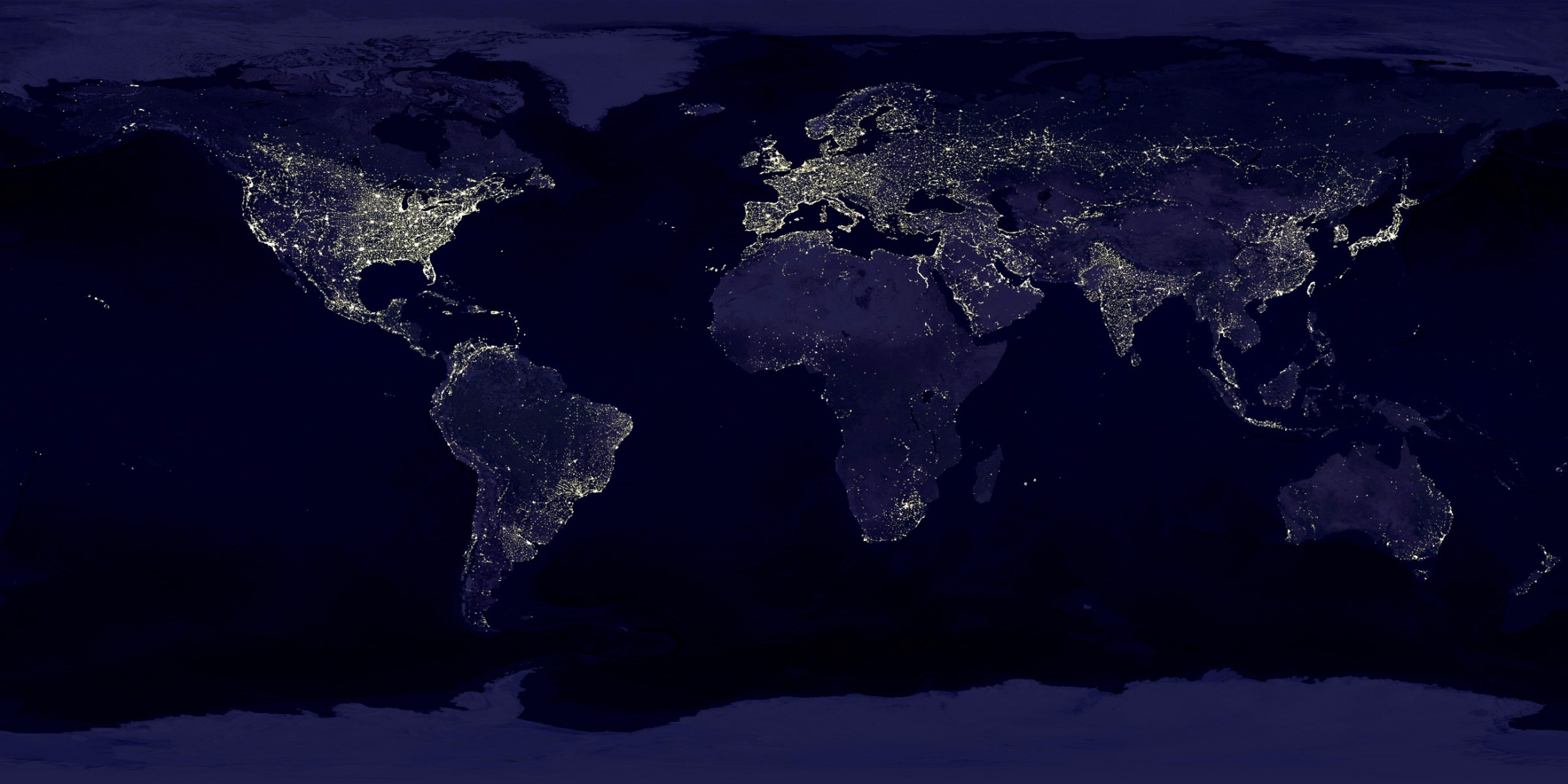 (PLUS A FEW OUT IN SPACE)
AND ANOTHER FOUR ARE BORN EVERY SECOND!
EVERY HOMO SAPIENS IS UNIQUE.
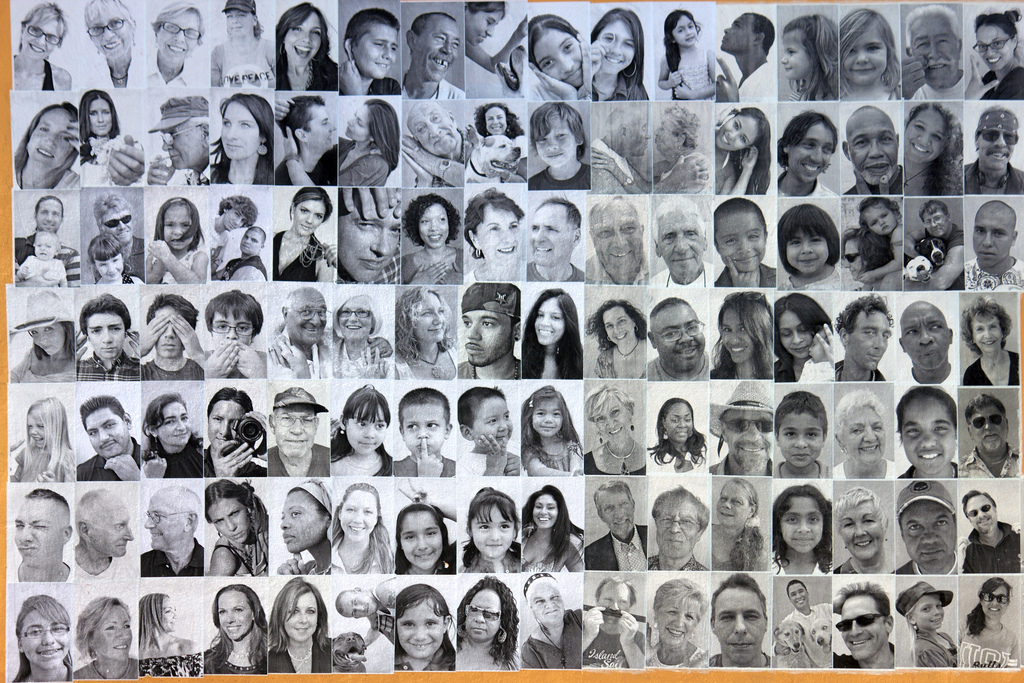 BUT WE ARE ALL PART OF A TEAM CALLED 
CIVILIZATION
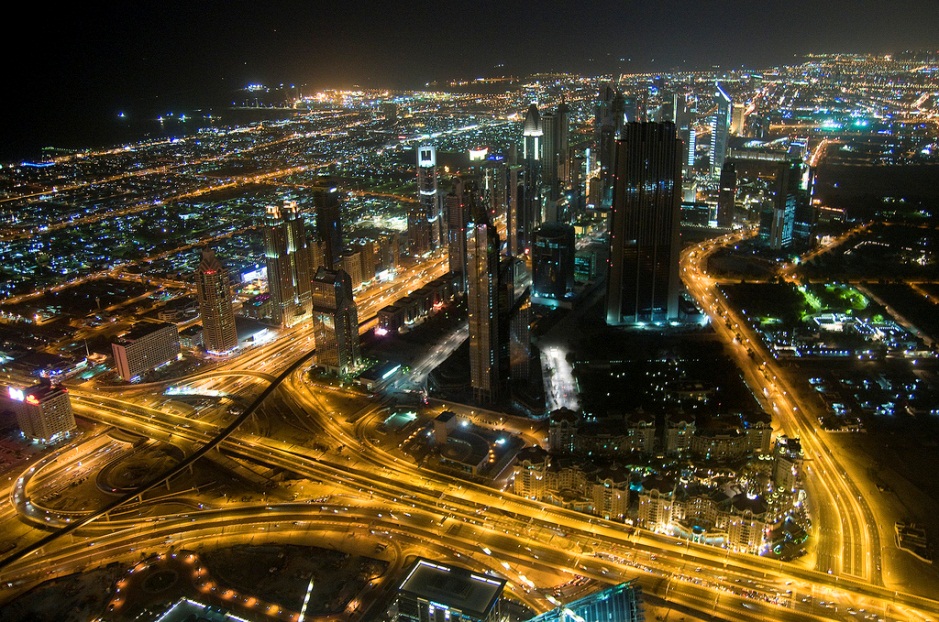 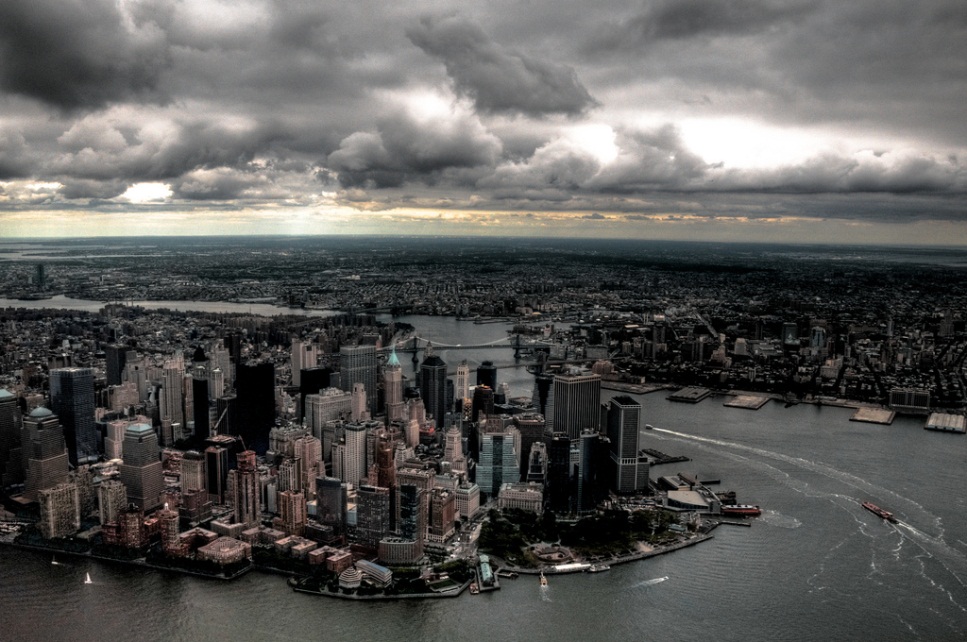 NEW YORK
DUBAI
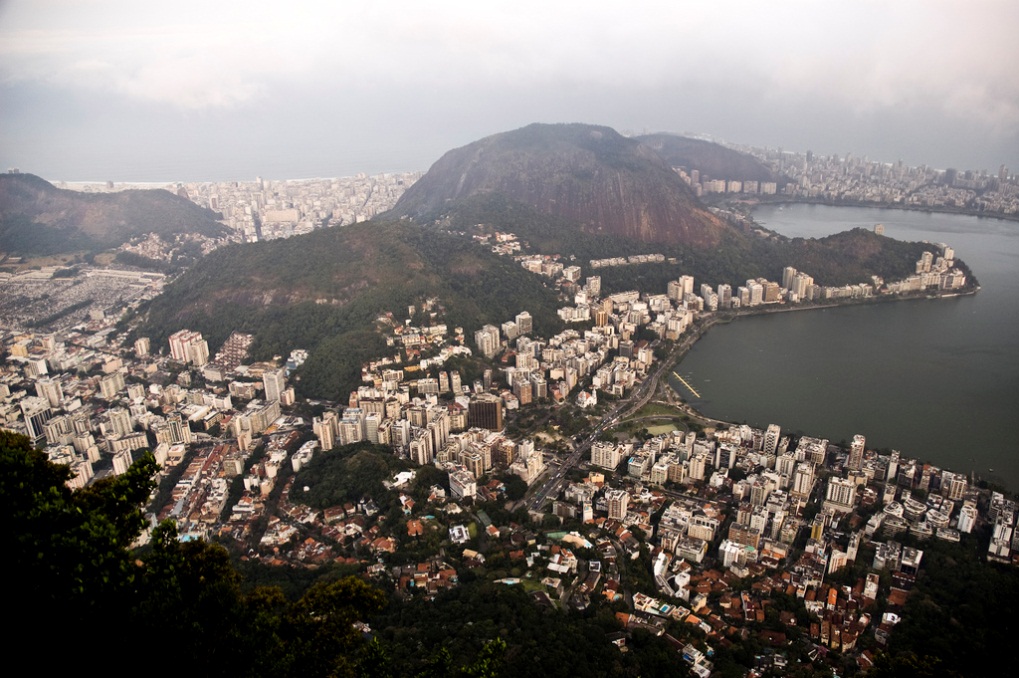 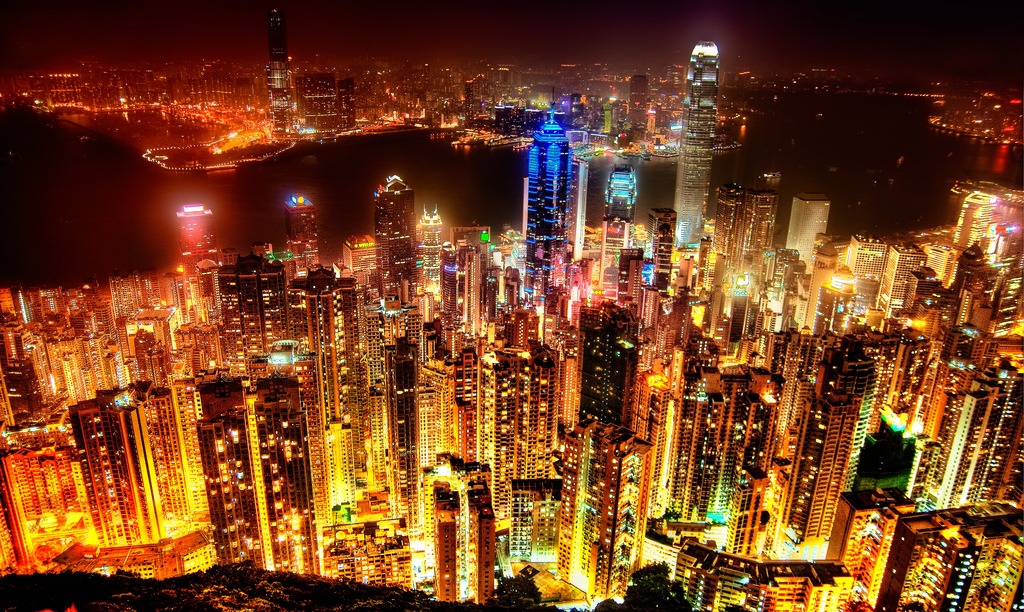 HONG KONG
RIO DE JANERO
OUR CIVILIZATION ISN’T PERFECT
BUT WE ARE ALWAYS WORKING TO MAKE IT BETTER
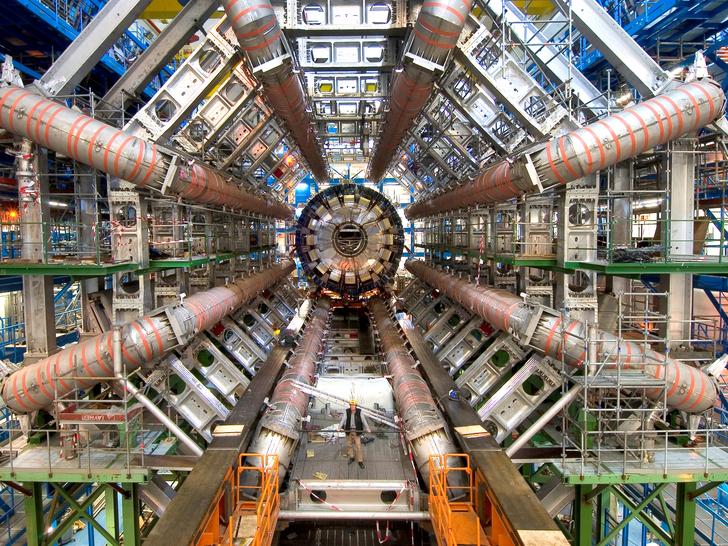 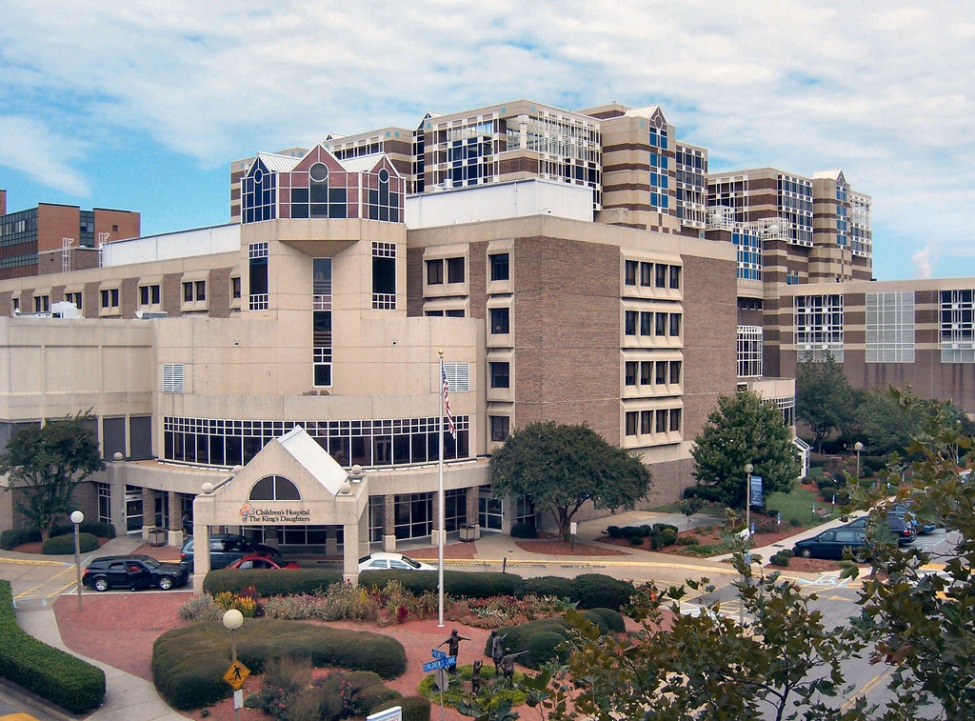 MEDICINE
TECHNOLOGY
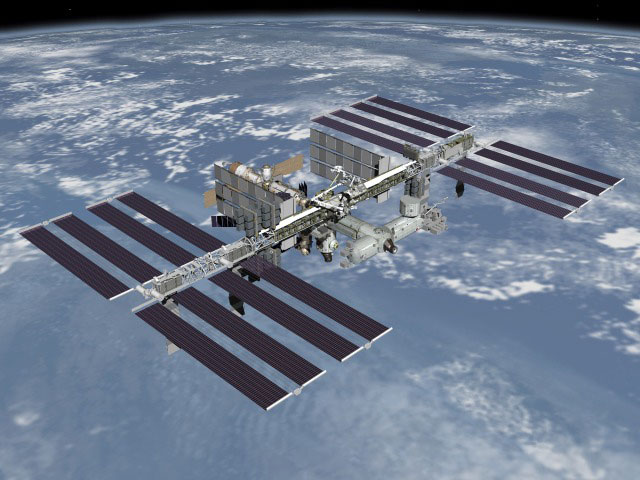 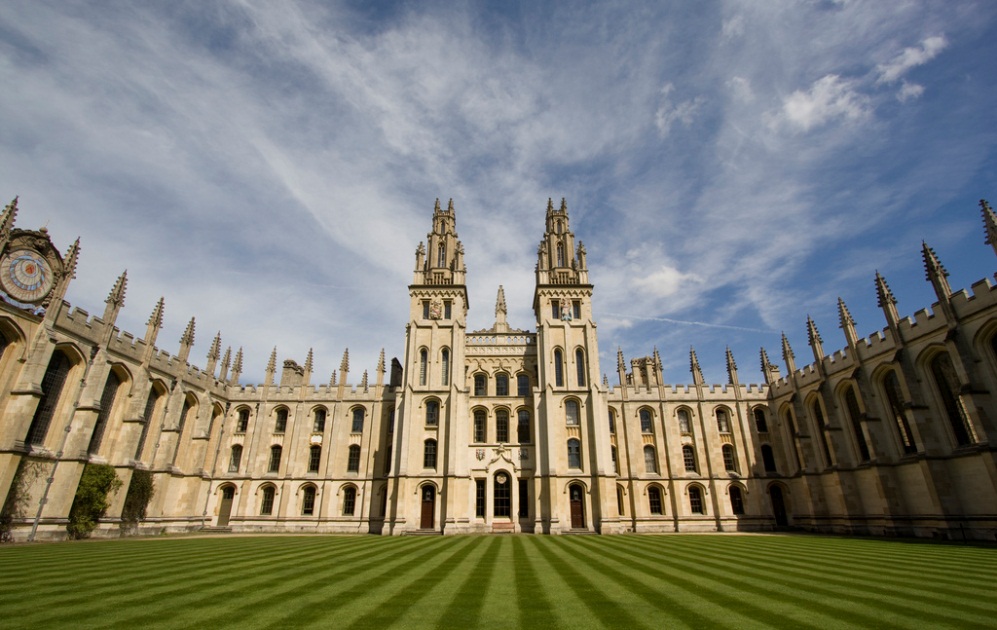 SCHOOLS
EXPLORATION
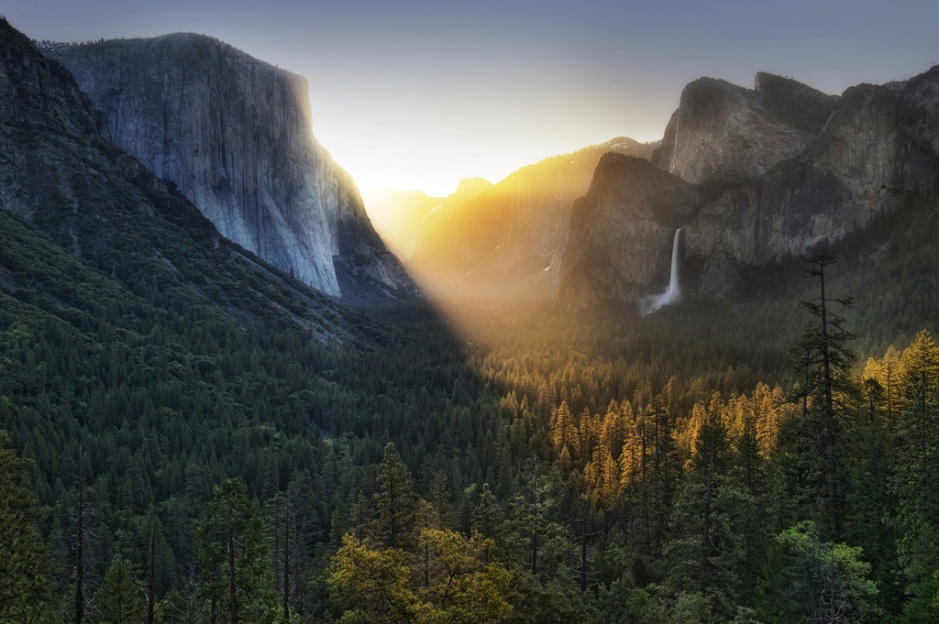 EVERY BIRTHDAY WE ARE SMARTER THAN WE WERE ON THE LAST BIRTHDAY,
JUST LIKE YOU GET SMARTER TOO
AS YOUR GUARDIAN
MY PURPOSE IS TO HELP YOU GROW UP
TO BE AS GOOD AS ME AT LIFE AND CONTRIBUTING TO CIVILIZATION.
YOUR PURPOSE IS TO GROW UP TO BE
EVEN BETTER THAN ME!
HOPEFULLY THIS BOOK HAS FILLED YOU WITH QUESTIONS
HERE’S SOME OF MY FAVORITE QUESTIONS

WHERE DID THE DINOSAURS GO? (HINT: LOOK UP IN THE SKY AND TREES)
WHY DOESN’T THE MOON ALWAYS LOOK ROUND?
CAN YOU FIND YOUR HOUSE ON GOOGLE EARTH?
IS THERE LIFE ON OTHER PLANETS? (HINT: SETI, EXOPLANETS)
DOES THE EARTH HAVE A BIRTHDAY? (HINT: EQUINOXES, SOLSTICES)
WHAT DOES IT MEAN THAT FOUR HOMO SAPIENS ARE BORN EVERY SECOND? (TRY COUNTING IN MULTIPLES OF FOUR)
CAN YOU FIND THE PLANETS ON GOOGLE SKY?
CAN YOU FIND AND NAME THE ANIMALS AND PLANTS IN THIS BOOK?
EVERYTHING ON EARTH IS POWERED BY THE SUN, EVEN YOU. CAN YOU FIGURE OUT HOW YOU ARE POWERED BY THE SUN? CAN YOU FIGURE OUT HOW A CAR, LIGHT BULB, OR RIVER RUNS ON THE SUN?
WHAT MAKES IT COLD IN THE WINTER AND WARM IN THE SUMMER?
ANIMALS AND PLANTS CHANGING OVER BILLIONS OF YEARS IS CALLED “EVOLUTION,” IS LIFE STILL EVOLVING TODAY? ARE PEOPLE EVOLVING STILL?
WHERE DID THE FIRST CELL COME FROM?
This book would not be possible without these Public Domain and Creative Commons Photos:
Cover - Andes Hike by Trey Ratcliff http://www.flickr.com/photos/stuckincustoms/3410667874/
Page 4  - Sun by Pranav Yaddanapudi: http://www.flickr.com/people/neychurluvr/
Page 5 - Moon by Anita Ritenour http://www.flickr.com/photos/puliarfanita/4927482821/
Page 3, 6 , 7, 8, 20 Photos by NASA
Page 9 - Marie Curie, Ada Lovelace, Hypatia, Minerva, Nefertiti, and Woman from Brassempou in Public Domain
Page 10 – 11
A Mother's Touch by Eric Heupel http://www.flickr.com/photos/eclectic-echoes/54629630/
Ring Tail Lemur in Berenty by David Dennis http://www.flickr.com/photos/davidden/2269694846/
African Giant Shrew - A Fascinating One by Joey M. http://www.flickr.com/photos/jomak14/2836615665/
Eryops by ellenm1 http://www.flickr.com/photos/ellenm1/4261041794/
Tiktaalik by Linden Tea http://www.flickr.com/photos/linden_tea/5212816060/
Coelacanth by Sini Merikallio http://www.flickr.com/photos/smerikal/6227540054/
Aquatic Caecilian by Brian Gratwicke http://www.flickr.com/photos/briangratwicke/3014114826/
Jellyfish by Giorgos Vintzileos http://www.flickr.com/photos/vintzileos/2732523414/
Slime Mold by Richard Droker http://www.flickr.com/photos/29750062@N06/4148954138/
Single Cell by Wikipedia User Perezoso http://commons.wikimedia.org/wiki/File:SFRP1_64cell.jpg
Page 12
Cells by Patrick Hoesly http://www.flickr.com/photos/zooboing/3662883261/
Multicellular by Daniel Kulinski http://www.flickr.com/photos/didmyself/6312323838/
Page 13
Kelp by NOAA http://www.flickr.com/photos/usoceangov/4115872878/
Sea Urchin by cassimano http://www.flickr.com/photos/cassimano/2522688766/
Page 15
Plants by Ryan Somma
Tarantula by calwest http://www.flickr.com/photos/mwestcalifornia/256897572/
Milipede by e_monk http://www.flickr.com/photos/e_monk/4195187637/
Damselfly by Thomas Shahan http://www.flickr.com/photos/opoterser/2651845380/
Page 18
Images by NHS Human Services
Page 21
A Face in the Crowd (detail) by Michelle Tricca Photography http://www.michelletricca.com/
http://www.flickr.com/photos/colemama/5743773308/
Page 22
New York by Nathan Siemers http://www.flickr.com/photos/nosha/3043953285/
Rio de Janero by Ashley Ringrose http://www.flickr.com/photos/mrtruffle/2832477421/
Dubai by Kamel Lebtahi http://www.flickr.com/photos/klebtahi/4691365686/
Hong Kong Skyline by Spreng Ben http://www.flickr.com/photos/sprengben/4315145017/
Page 23 
Eastern Virginia Medical School by Wugging Gavagai http://www.flickr.com/photos/the10101/3998377171/
Large Hadron Collider by CERN http://www.flickr.com/photos/johnmcnab/4248698746/
Oxford by Fr Lawrence Lew, O.P. http://www.flickr.com/photos/paullew/3521964549/
ISS - NASA
Page 24 
Yosemite by Justin Kern http://www.flickr.com/photos/justinwkern/5756196362/
Page 14, 16, 17, 19  Photos by Ryan Somma